Гитара… далёкая и близкая
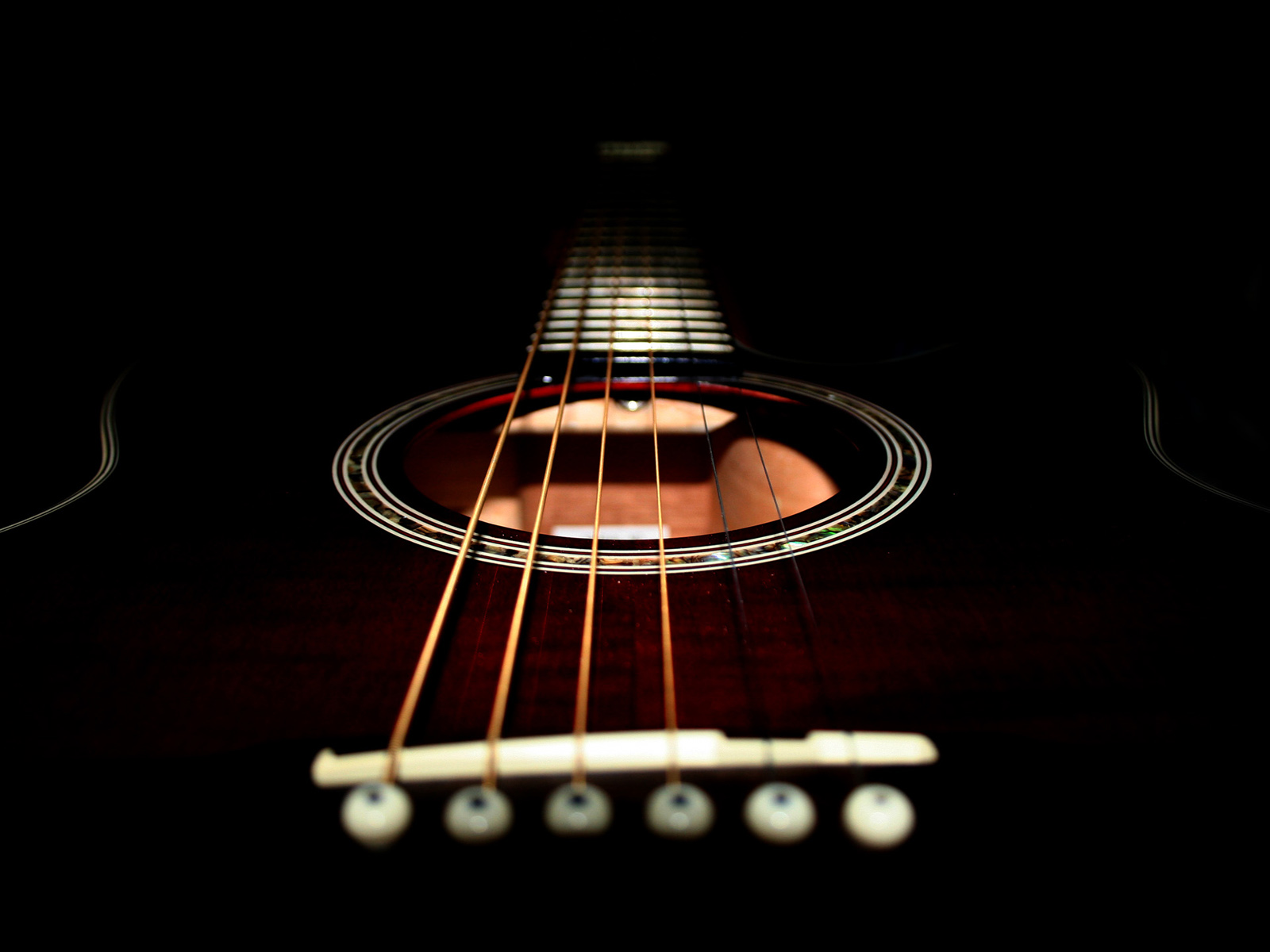 Гитары звонкая струна 
Мне душу мёдом наполняет!
Аккорды жгучего огня 
Чечётка пальцев набирает…
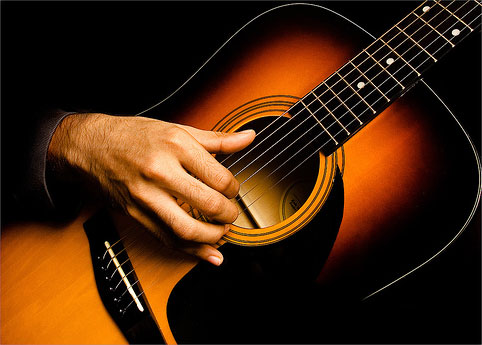 Такие похожи	е и такие разные гитары!
Классическая шестиструнная гитара
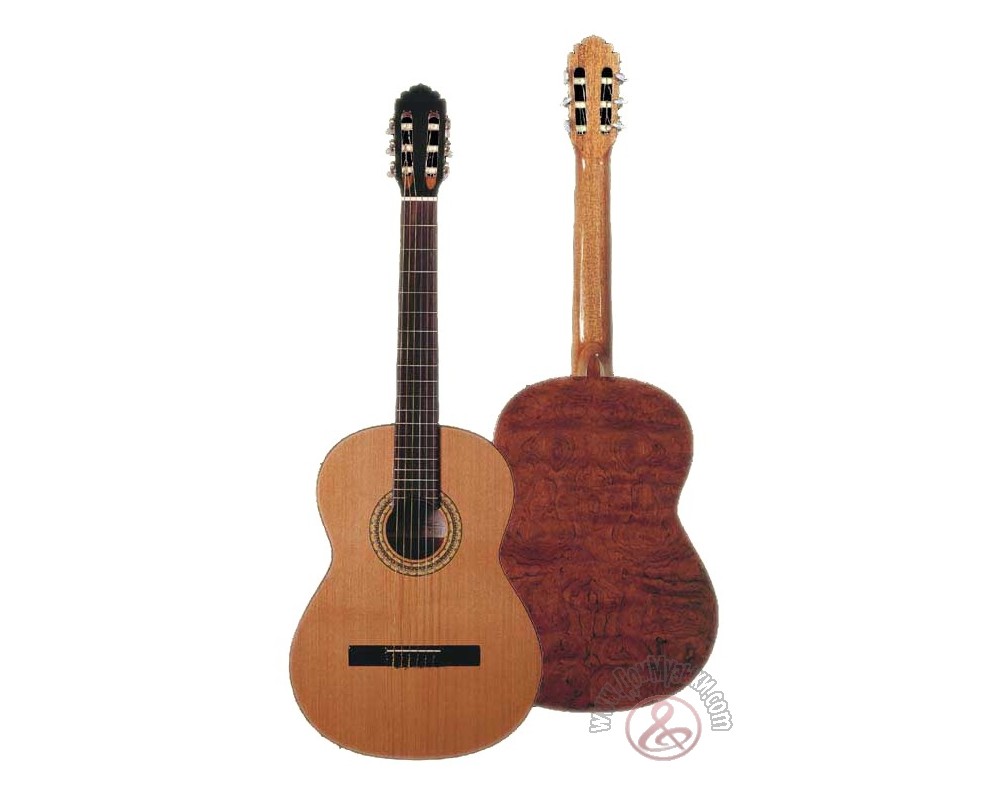 Струнный щипковый инструмент
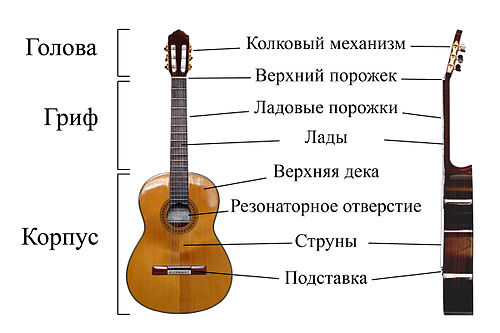 Классическая шестиструнная гитара
Акустический инструмент
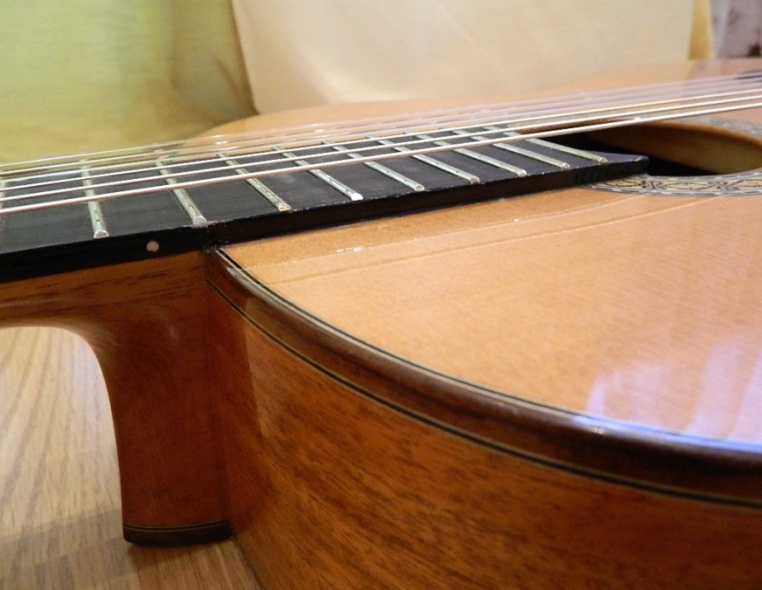 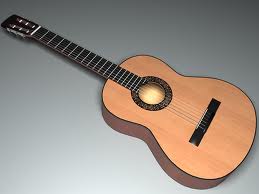 Звук усиливается лишь деревянным корпусом
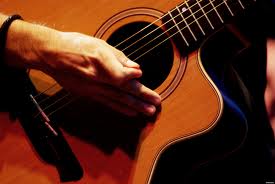 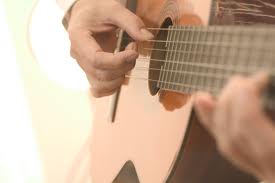 Струны классической гитары (из нейлона) обычно перебирают пальцами. Часто гитаристы используют и ногти при игре, что позволяет достичь более яркого звучания.
Классическая шестиструнная гитара используется  как:                             Сольный инструмент
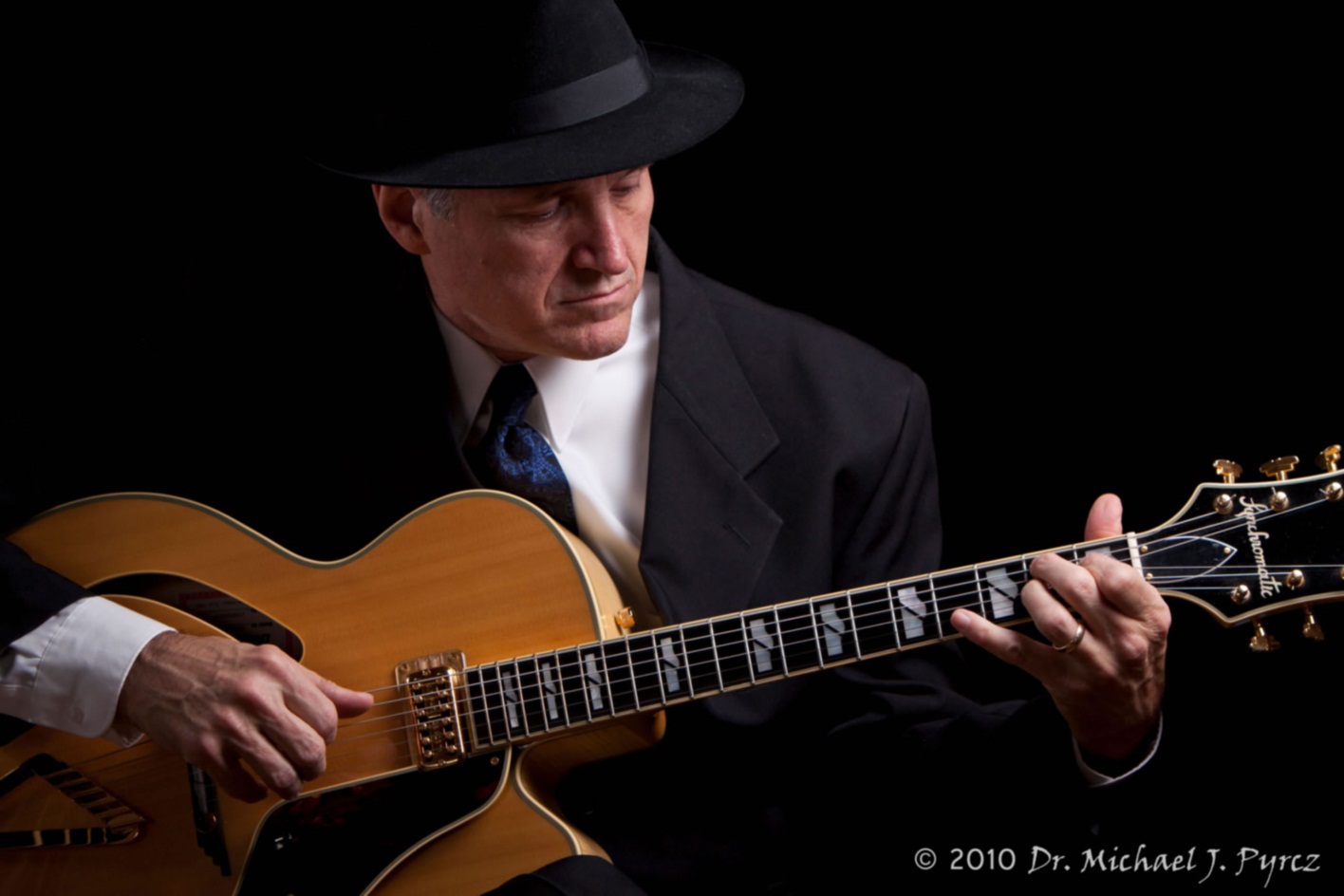 Инструмент ансамблевый
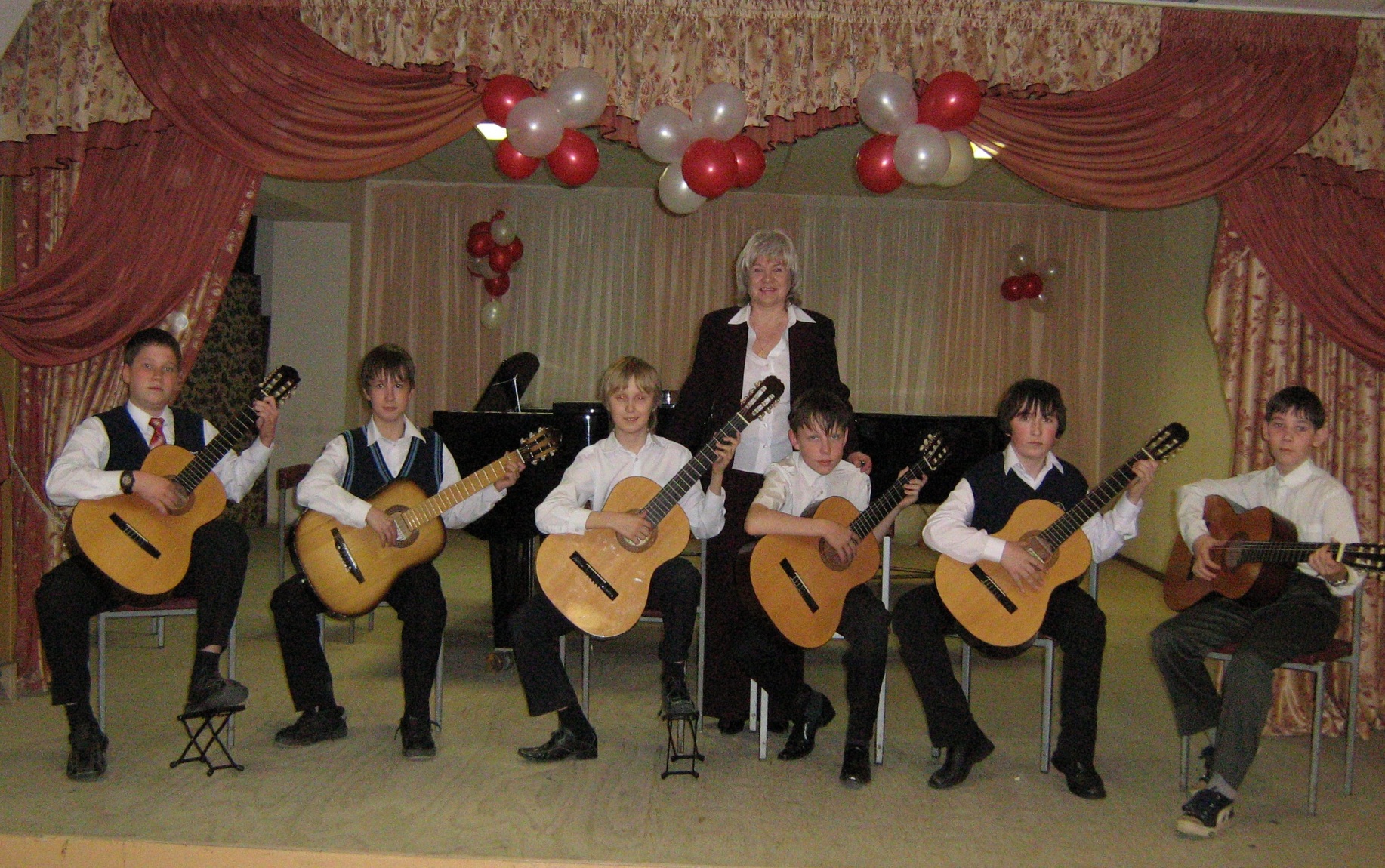 Аккомпанирующий инструмент
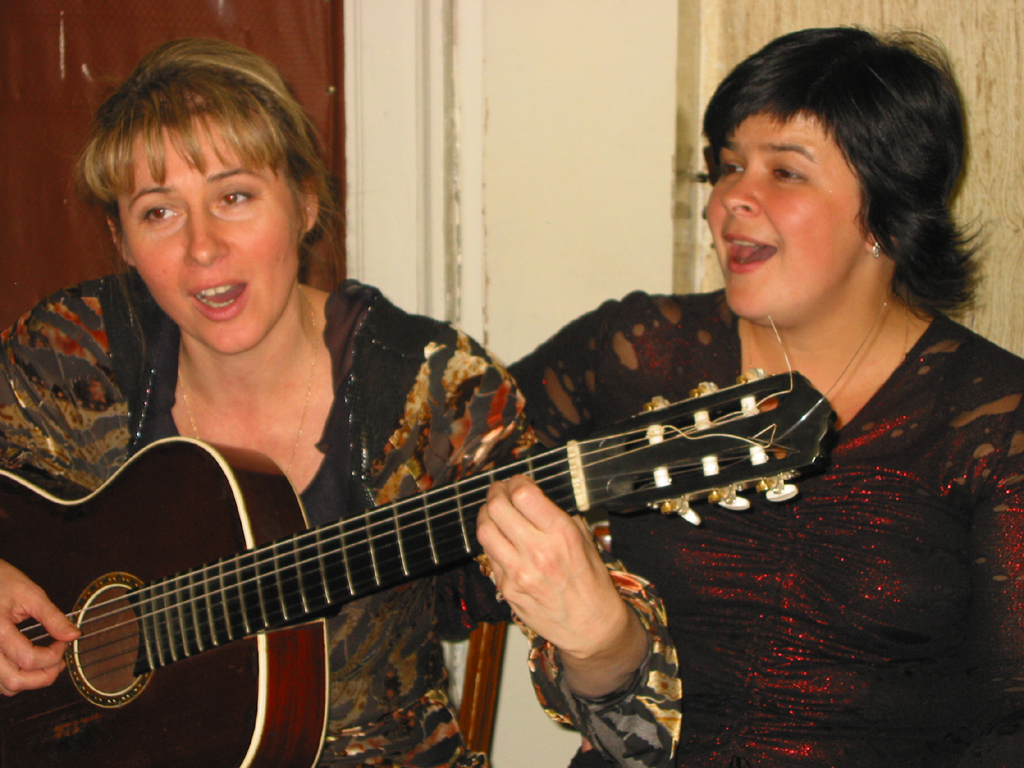 Классическая гитара
обладает большими художественно-исполнительскими возможностями и широким разнообразием тембров.
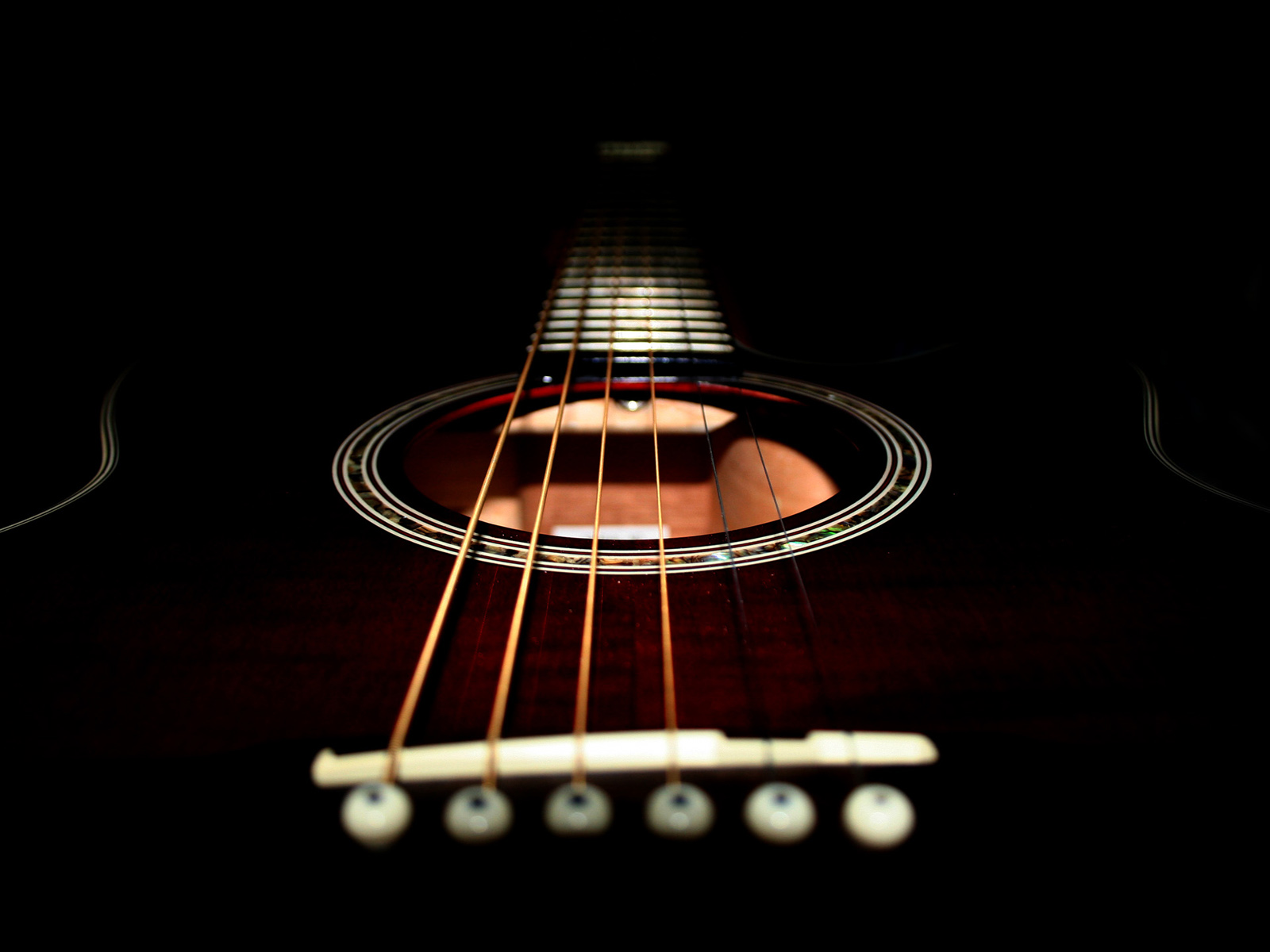 Презентацию выполнила Ярославцева Татьяна Петровна  учитель музыки МОУ «СОШ №34 с углубленным изучением художественно-эстетических предметов» г. Саратов